Zawody w naszym środowisku
Projekt edukacyjny
W piekarni .
Wiemy, że mąka to podstawowy składnik chleba.
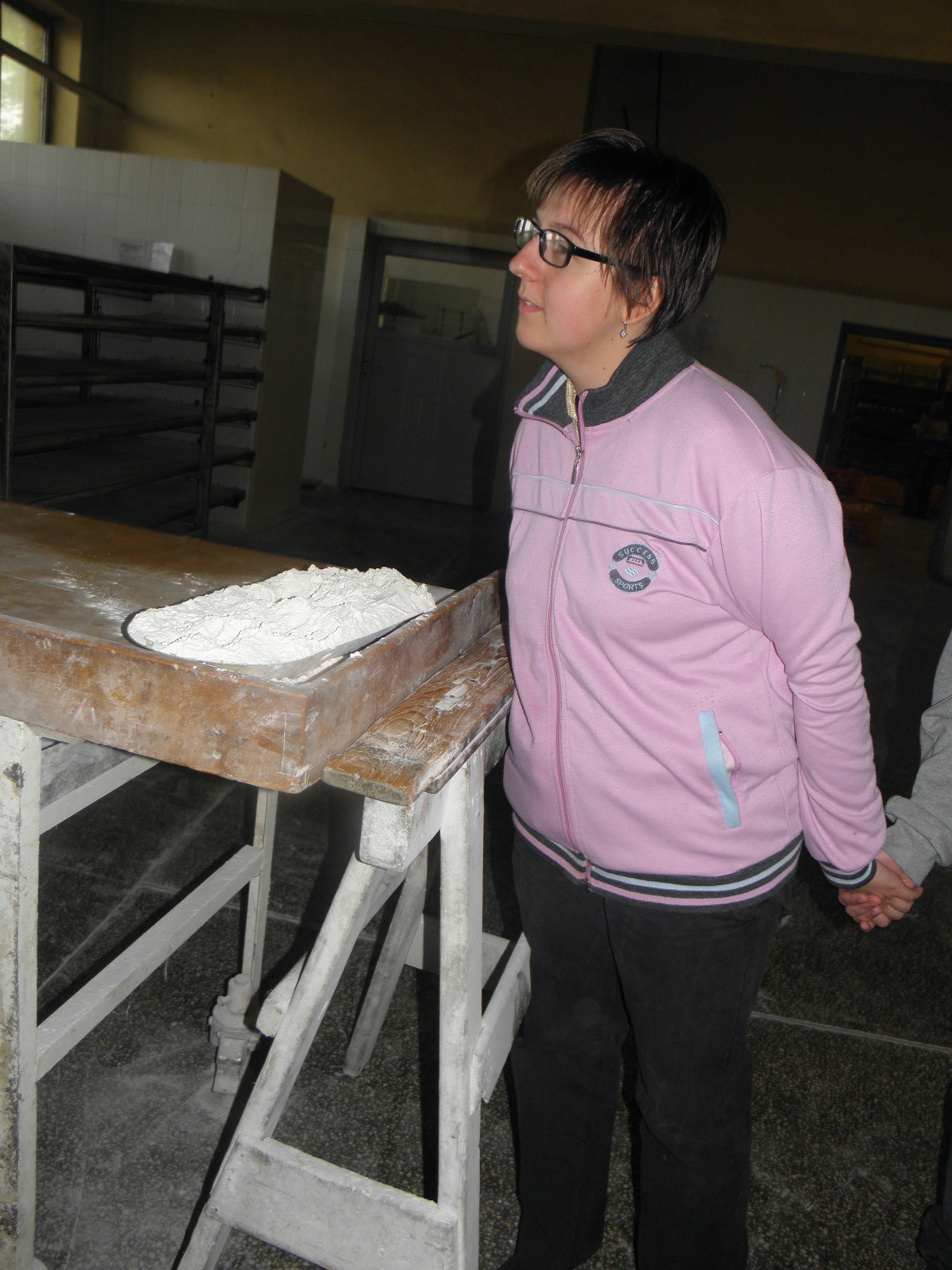 Oczekujemy na pieczywo .
Najlepsze jest z pieca węglowego.
Pawełek dzieli świeży chleb.
W zakładzie METGALEX
Kamil  w roli malarza proszkowego
Podziwiamy drobne elementy
wykonane z metalu.
Szafa z przesuwanymi półkami
przydałaby się w domu.
W kuchni
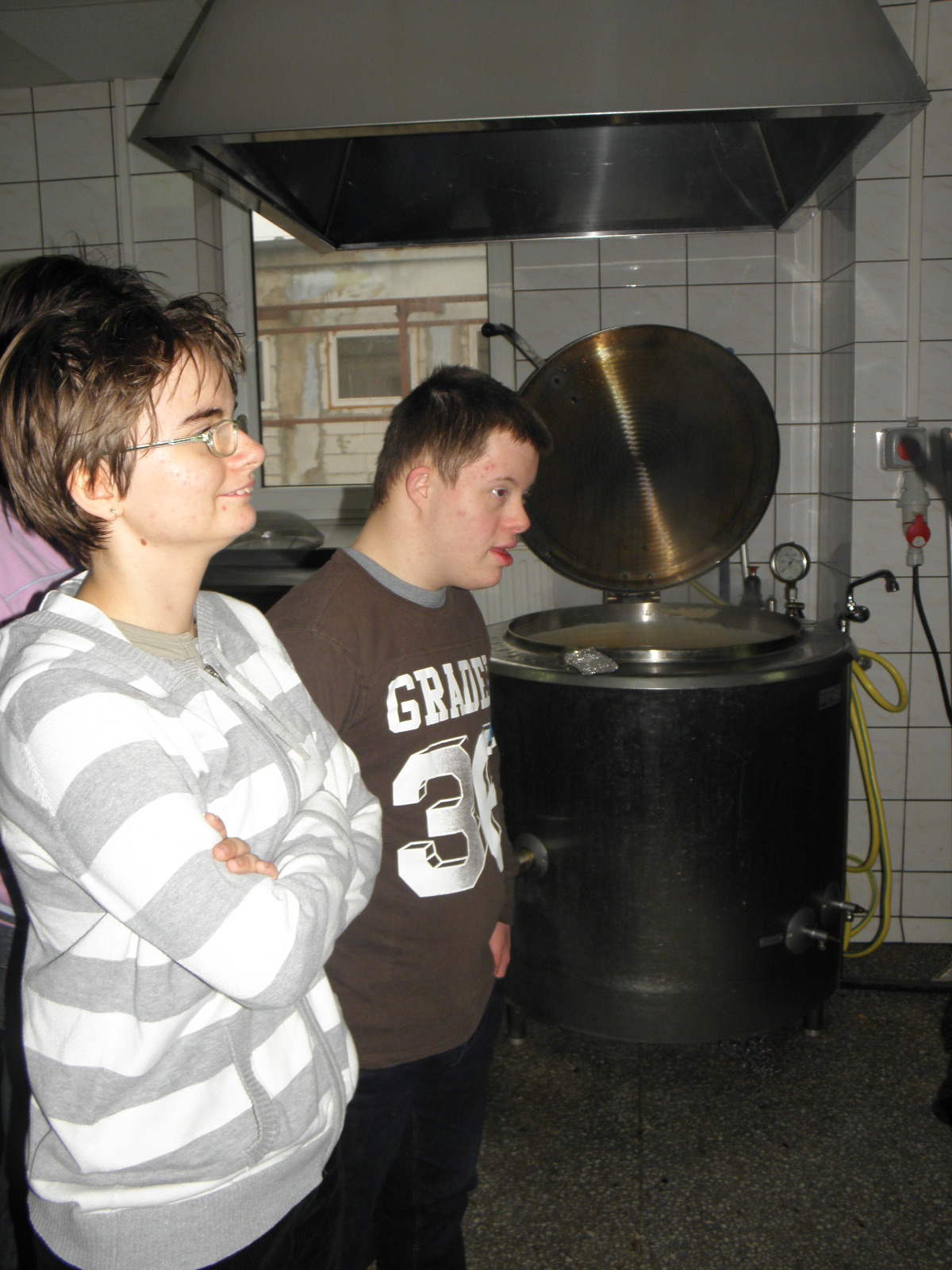 Przygotowywanie potraw
to ciekawe zajęcie.
Klasa salonem piękności.
Spotkanie z kosmetyczką.
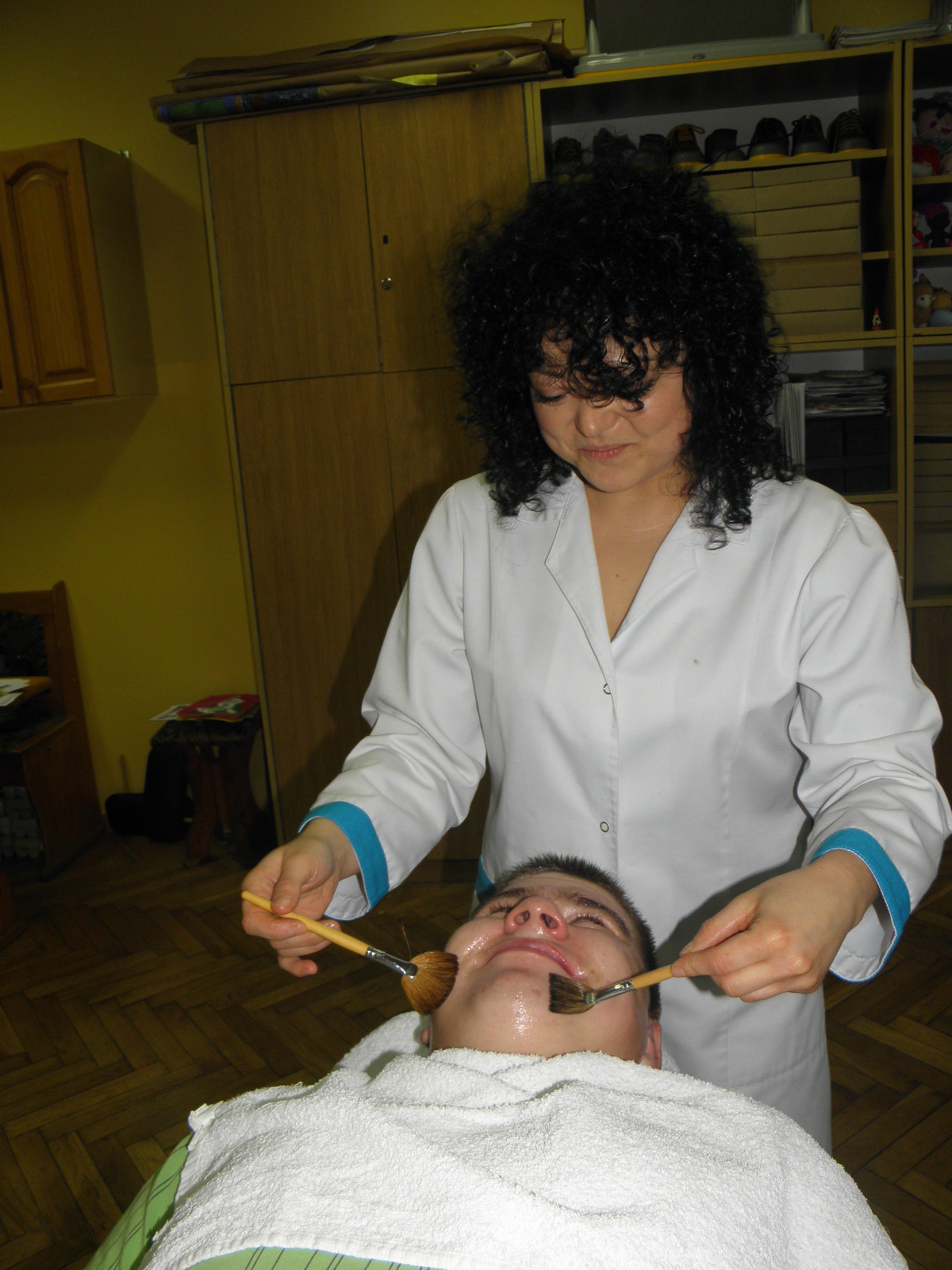 Michał poddawany zabiegowi
oczyszczania i masażu twarzy.
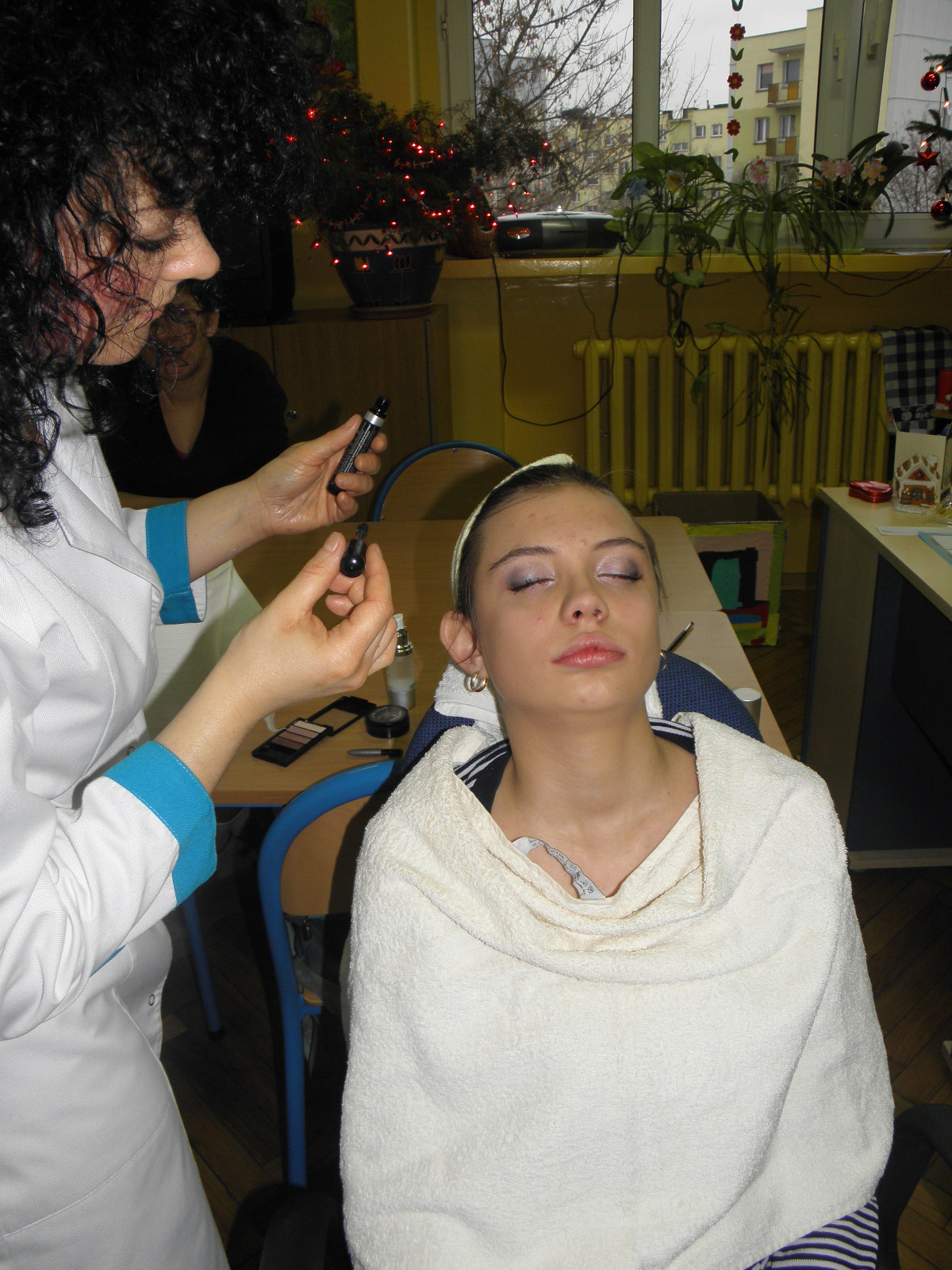 Karinka przed makijażem .
Zachwycający efekt zabiegu.
Klasa salonem fryzjerskim.
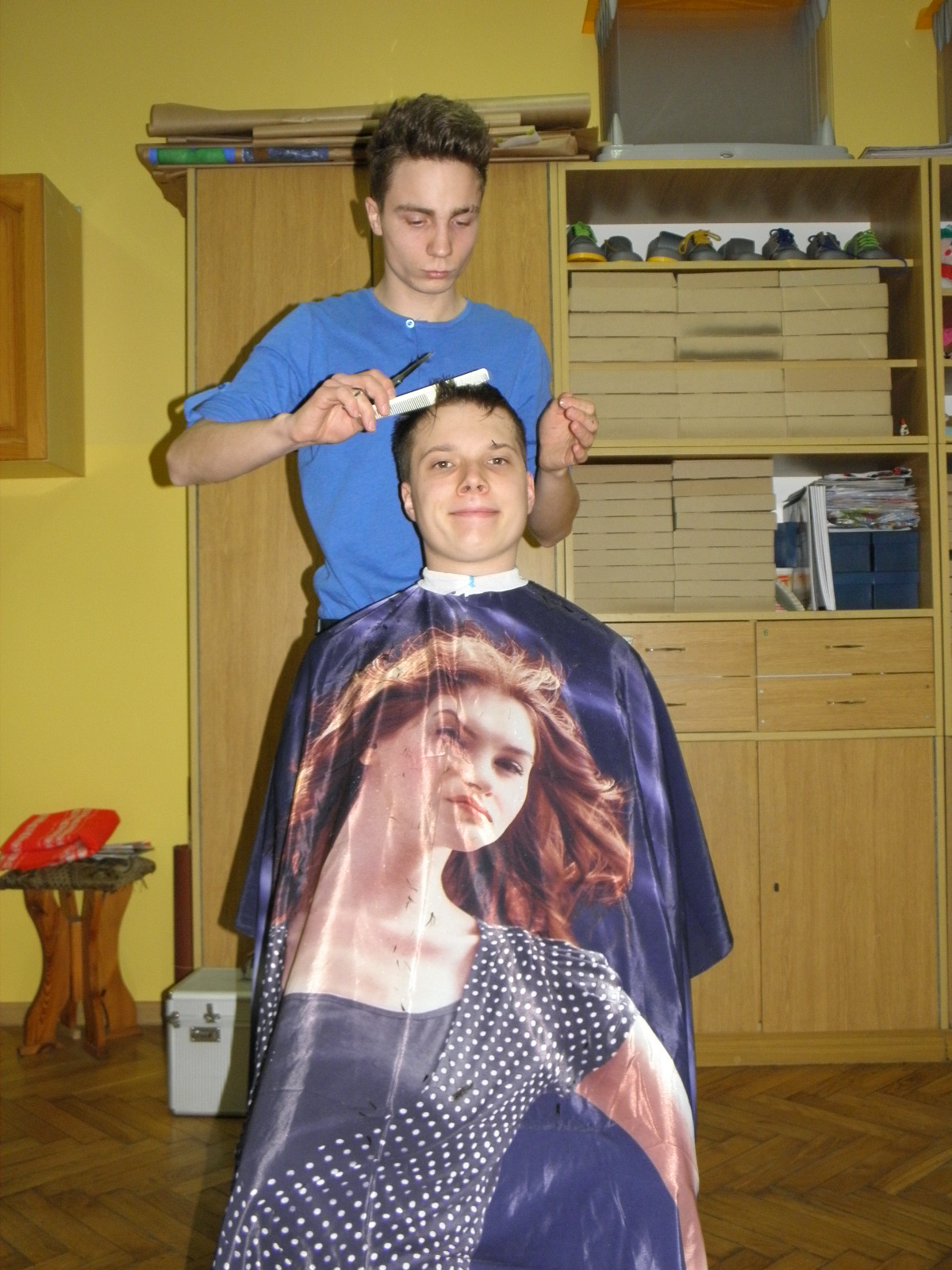 Kamil zdecydował się  na strzyżenie.
Koledzy zazdrościli mu odwagi i modnej fryzury.
We Wrzesińskiej Spółdzielni Mleczarskiej
Czystość i higiena.
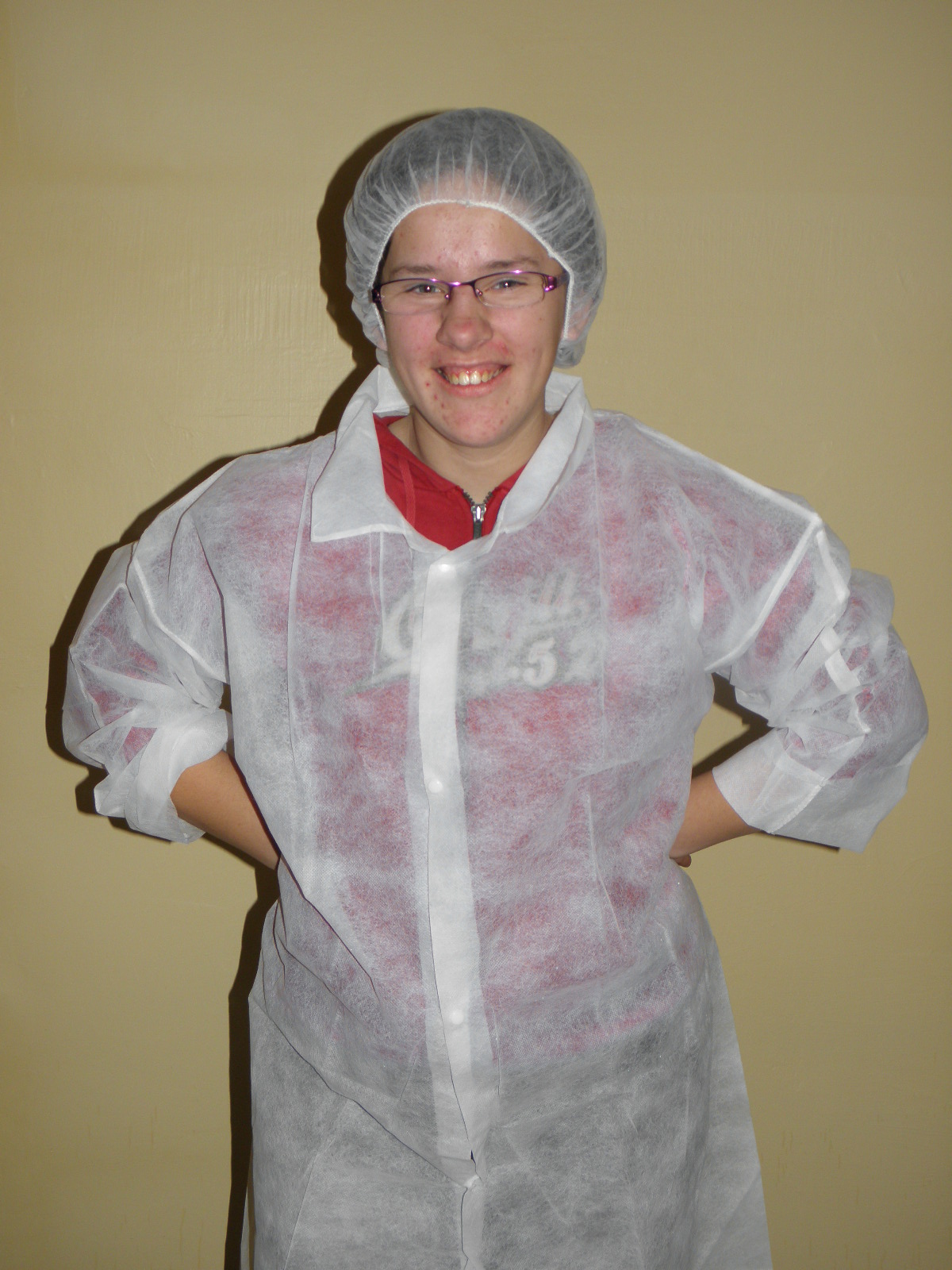 to podstawowe warunki pracy.
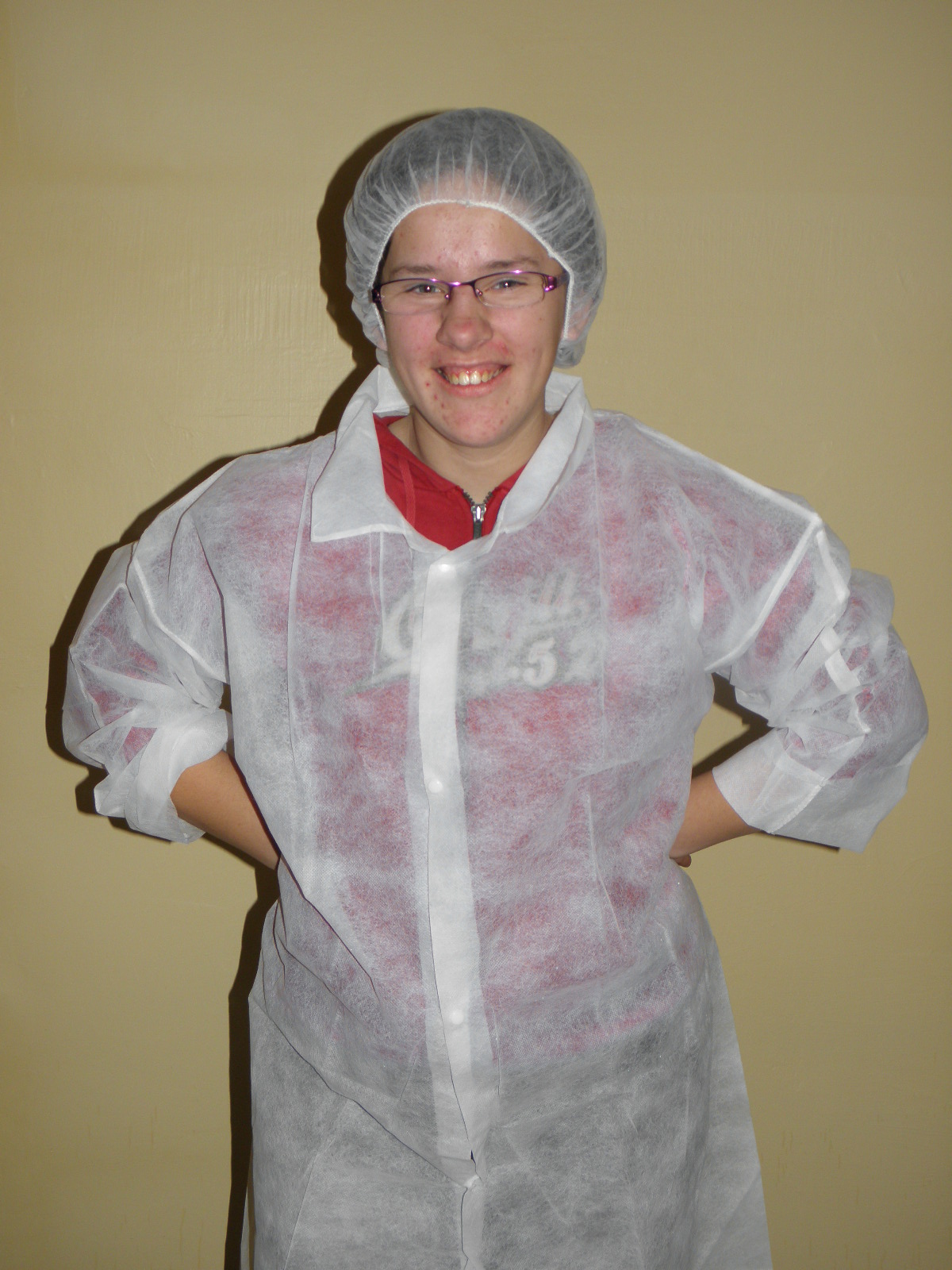 Tak wygląda produkcja                    mleka w proszku.
Towar eksportowany
do Krajów Trzeciego Świata
Wrzesińskie masło
podbija europejski rynek.
Smaczne wrzesińskie mleko.
Automatyczna linia produkcyjna.
Nabiał jest pyszny i zdrowy.
Degustacja kefirów, jogurtów, maślanki, sera.
Zawody w naszym środowisku
Projekt edukacyjny